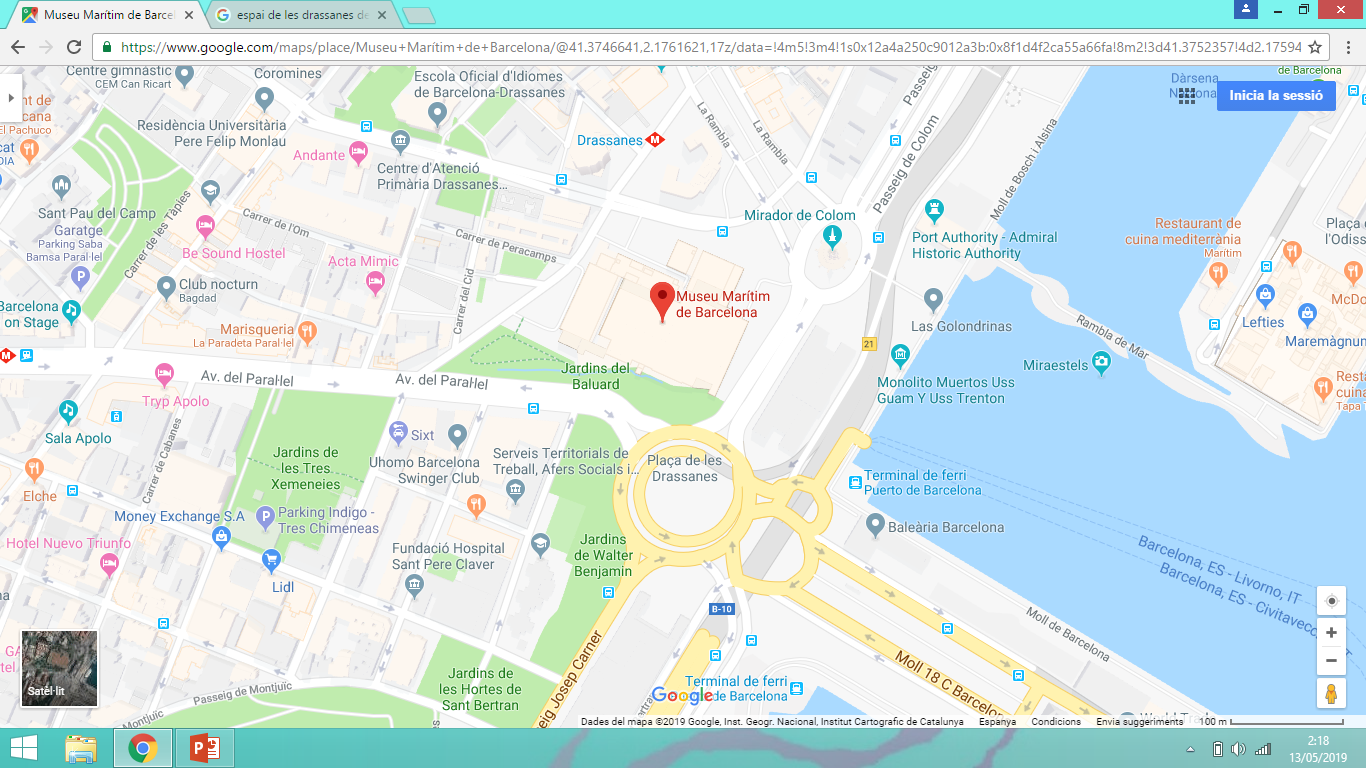 Les drassanes
Les drassanes son de estilo gótico.
Ubicación entre la calle  de les drassanes Y el mirador de colón.
Ciudad Barcelona.
Año de construcciónLES DRaSSANES
  1243.
Para qué serVía: para reparar o construir barcos.
Conservación actualidad: bUEna
- Uso EN la actualidad: museo marítimo.
IKER HORNA
LES DRASSANES COMO CASI TODOS LOS MONUMENTOS EVOLUCIÓ HASTA QUE LLEGÓ  UN PUNTO EN EL QUE SE HA CONVERTIDO EN UN MUSEO. 
LES DRASSANES  TUVIERON UNA GRAN EVOLUCIÓN A PARTIR DEL SIGLO XV Y DURANTE LA REVOLUCIÓN INDUSTRIAL (MECANIZACIÓN , SOLDADURA Y CONSTRUCCIONES  DE BARCOS CADA VEZ MUCHO  MÁS GRANDES Y PESADOS).